ADANI WILMAR
Digital Services Case Study
Consumer Products goods
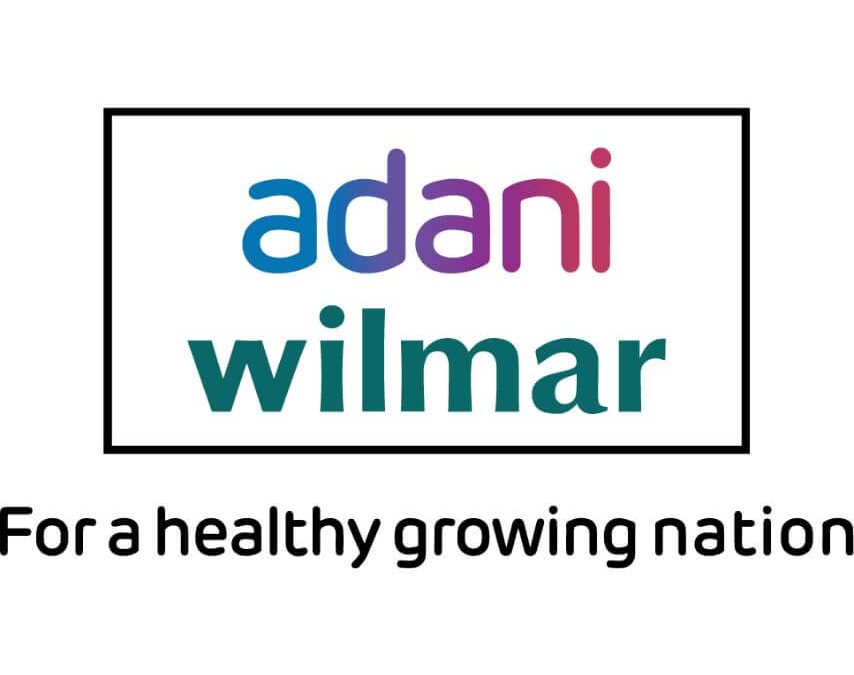 Adani Wilmer : Digital Retail Intelligence Solution
Integrated Value and Outcome
Price Management: Efficiently manage the price based on the order volume and period of orders from the retailers or dealers, including order tracking, and order fulfilment to ensure that products are delivered to customers on time.
Claim Management: Keep track of the promotional claims on-time settlement , with auto process availability, and finance settlement information to prevent the delays and enables better visibility and transparency.
Channel Partner Management: Includes onboarding new partners (Retailers/ dealers), setting pricing and discount structures, and ensuring compliance with distribution agreements.
Reporting and Analytics: Generate reports and analytics to provide insights into sales performance, inventory turnover, and other key metrics to helps distributors making informed decisions.
Compliance and Regulatory Requirements: Ensure that the distribution process complies with industry-specific regulations, including quality standards, safety regulations, and product labelling requirements.
Value for Client
ForumNXT is in use at 980 Distributors & 225 Corporate users
100% User adoption
95% Inventory record accuracy
ROI of around 15% within 1 year
Around 15% increase in sales productivity
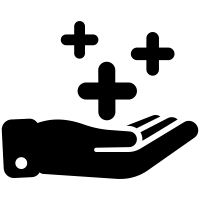 Project Objective
Implement future ready dealer management system for management of forward supply chain to streamline and optimize the operations of distributors and their network of retailers or dealers
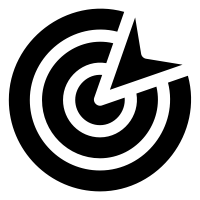 Project Model
Fully services model – Software-as-a-Service (SaaS)
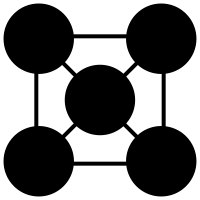 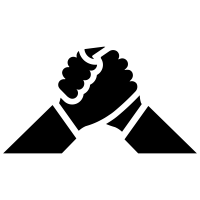 Competition
Botree, Ivy Mobility, Accenture News Page
Retail intelligence
Sify’s UniquenessIntegrated value proposition built on: Hyperscaler  model
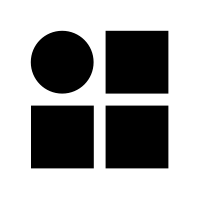 Contract Duration
10+ years – large annuity revenue stream
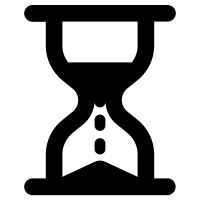 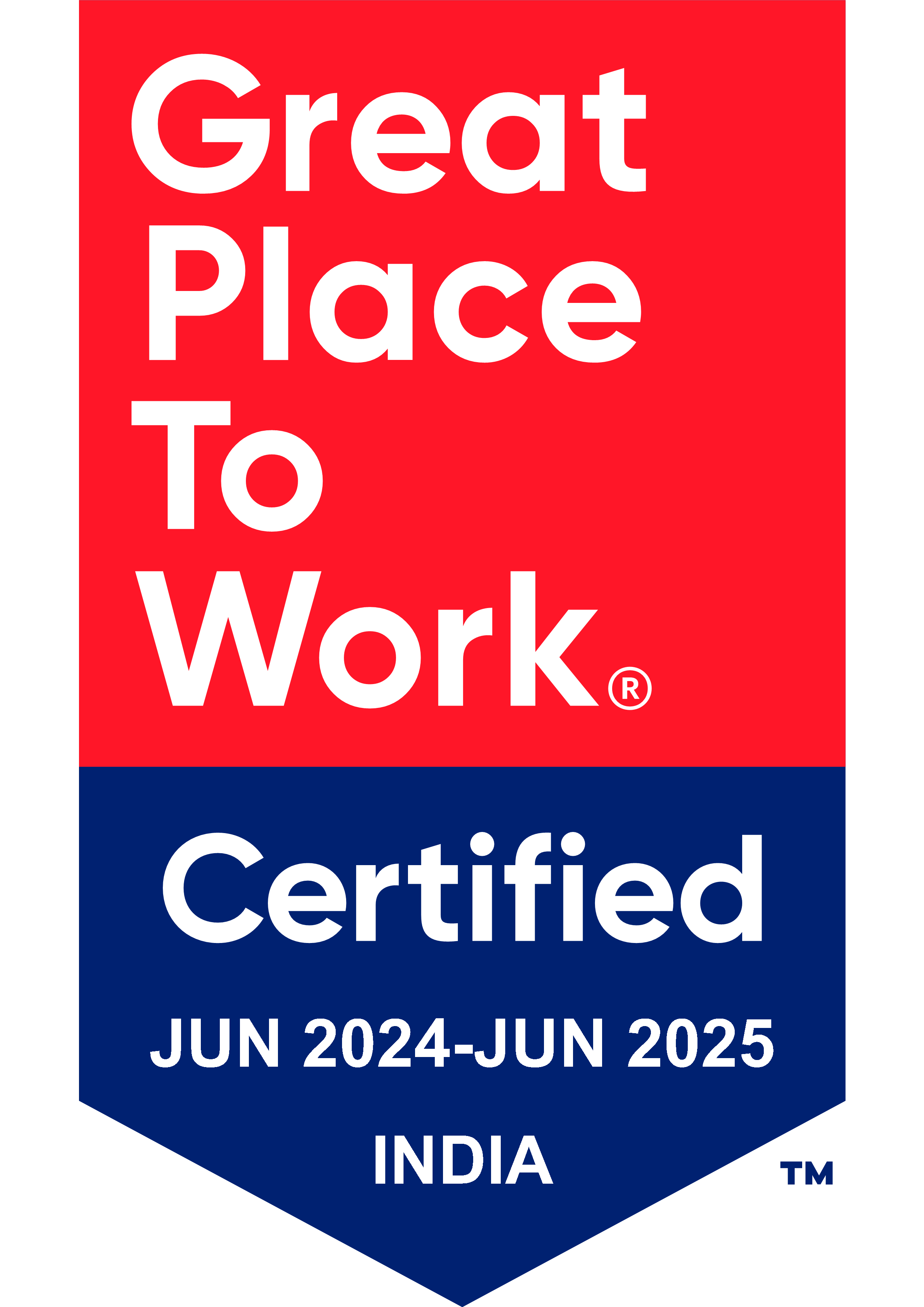 Thank You